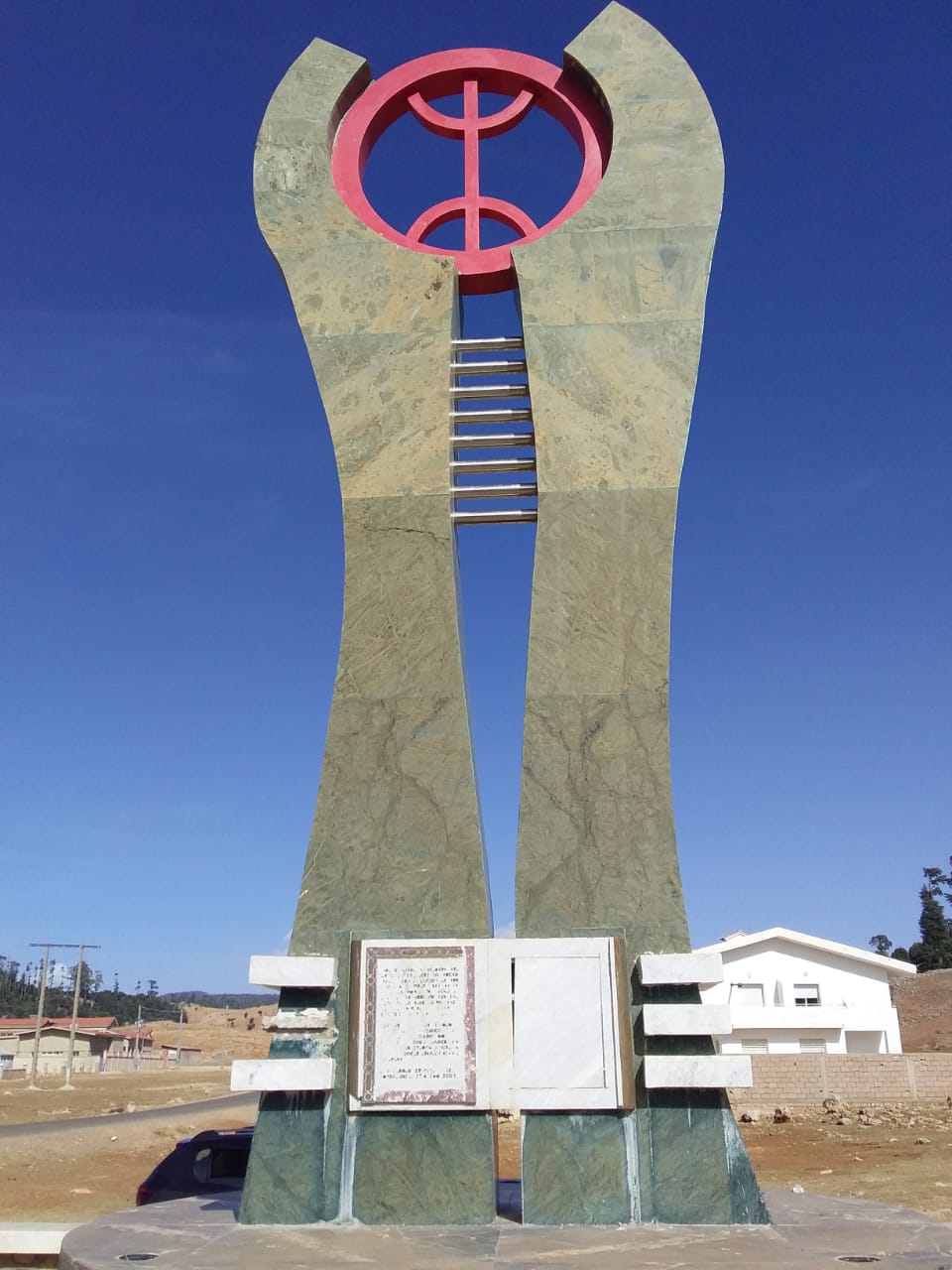 1
faculté Pluridisciplinaire de NadorFilière: études amazighesSemestre: 2prof: saddouki mohammed
Cours de phonétique
2
Descriptif du cours
1) Objectifs du cours
2) Contenu du cours 
3) Méthodologie
4) Bibliographie
3
Objectifs du cours
Initier l’étudiant aux domaines de la linguistique et la phonétique en particulier ; 
L’amener à bien opérer la distinction entre  les trois types de phonétique;
Connaître les caractéristiques de la phonétique amazighe (appareil phonatoire, classement, mode, lieu, voie, voix);
Savoir définir les unités phoniques de la langue amazighe
Procéder à l’analyse phonétique des corpus amazighes.
4
Contenu du cours
Introduction
  - Bref aperçu sur la linguistique et ses domaines;  
   - Le domaine Phonétique; 
   
I) Définition de la phonétique
II) Objet d’étude de la phonétique
III) Types de phonétique
IV) API
IV) Mécanismes de production des sons en amazighe
  -appareil respiratoire
  -appareil phonatoire
V) Lieu d’articulation
VI) Mode d’articulation
VII) Tableau phonétique de l’amazighe
VIII) Transcription phonétique
IX) Analyse phonétique
X) Glossaire
5
Methodologie
Cours magistraux et conférences
 Exercices à base de corpus
6
Bibliographie
AMEUR, M. et al. 2004. Initiation à la langue amazighe. Publications de l'Institut Royal de la Culture Amazighe, Série : Manuels-N°1, Imprimerie El Maârif Al Jadida, Rabat.
ASPINION, R. 1953. Apprenons le berbère, Initiation au dialecte chleuh. Rabat Moncho.
BENTOLILA, F. 1981. Grammaire fonctionnelle d’un parler Berbère, parler d’Oum Jeniba (Maroc), Paris, SELF.
CADI, K. 1987. Système verbal rifain, forme et sens. Paris, SELAF. CADI, K. 1989. Transitivité et diathèses en tarifit : Analyse de quelques relation de dépendances lexicales et syntaxique. Thèse de doctorat d’état. Université de Paris III.
CHAKER, S. 1983. Un parler berbère d’Algérie (Kabylie) : Syntaxe.- Aix-en-Provence : Université de Provence.
CHAKER, S. 1995. Linguistique berbère : étude de syntaxe et de diachronie. PEETERS (eds) Paris.
CHAMI, M. 1979. Un Parler du Rif Marocain : Approche Phonologique et Morphologique. Thèse de Doctorat de 3ème Cycle, Paris V.
7
GALAND, L. 2002. Etude de linguistique berbère. PETERS, Leuven, Paris.
KOSSMANN, M.G. 1997. Grammaire du parler berbère de Figuig (Maroc oriental). Paris-Louvain.
CHTATOU M. : Aspects of the Phonology of Berber Dialect of the Rif. Ph.D., Londres, SOAS, 1982.
EL AISSATI A. : A Study of the Phonotactics of Asht Touzine Tarifit Dialect. Thèse de DES, Faculté des lettres, Rabat, 1989.
ELMEDLAOUI M. : 1985 – Le parler berbère chleuh d’Imdlawn : segments et syllabation, Thèse de doctorat de 3e cycle (linguistique), Université de Paris-VIII.
ELMEDLAOUI M. : 1992 – Aspects des représentations phonologiques dans certaines langues chamito-sémitiques, Thèse de doctorat d’État, Université de Paris-VIII.
GALAND L. : 1953 – « La phonétique en dialectologie berbère », Or bis, II/1, p. 225-233.
GALAND L. : 1988 – « Le berbère », Les langues dans le monde ancien et moderne (3e partie : Les langues chamito-sémitiques), Paris, Editions du CNRS, p. 207-242.
GUERSSEL M. : 1977 – Issues in Berber Phonology, Ph.D., University of Washington.
8
HAMDAOUI M. : Description phonétique et phonologique d’un parler amazigh du Rif marocain (Province d’Al-Hoceima).Thèse de doctorat de 3e Cycle, Université de Provence, 1985.
JUSTINARD Cdt. : Manuel de berbère marocain (dialecte rifain), Paris, Geuthner, 1926.
LAOUST E. : « Le dialecte berbère du Rif », Hesperis, 1927, p. 173-208.
OUAKRIM O. : 1995 – Fonetica y Fonologia de Bereber…, Barcelona, Universitat autonoma. Labio-Vélarisation Encyclopédie berbère, 28-29 | 2008 
PRASSE K.-G. : 1972 – Manuel de grammaire touarègue (tahaggart), Copenhague, Akademisk Forlag, 1972 : I-III, Phonétique-Écriture-Pronom.
RENISIO A. : Étude sur les dialectes berbères des Beni Iznassen, du Rif et des Sanhaja de Sraïr, Paris, Leroux, 1932 [notamment : Phonétique, p. 15-42 et surtout : § 31, p. 21].
TANGI O. : Aspects de la phonologie d’un parler berbère du Maroc : Ath-Sidhar (Rif). Thèse de doctorat (nouveau régime), Université de Paris-VIII, 1991.
9
Introduction
La linguistique est définie comme science du langage.  
   Il est à noter que la linguistique générale (science ou étude scientifique du langage) se diffère de celle de l’étude des langues particulières. 
Dubois (2002) affirme:
 « on s’accorde généralement à reconnaître que le statut de la linguistique comme étude scientifique du langage est assuré par la publication en 1916 du Cours de linguistique générale de De Saussure qui a fixé son objet à la langue ».
10
Par ailleurs, selon Georges Mounin (2004 ), la linguistique est:
    « Science du langage, c’est-à-dire étude objective, descriptive et explicative de la structure, du fonctionnement (linguistique synchronique) et de l’évolution dans le temps (linguistique diachronique) des langues naturelles humaines. S’oppose ainsi à la grammaire (descriptive et normative) et la philosophie du langage (hypothèses métaphysique, biologiques, psychologiques, esthétiques sur l’origine, le fonctionnement, la signification anthropologiques possibles du langage). »
    Ainsi, la linguistique est une discipline scientifique d’intervention de plusieurs domaines et de descriptions du fonctionnement des manifestations du langage humain.
11
Domaines de la linguistique
Phonétique
   étude du son (phone)
 Phonologie
    étude et du son et du sens
Morphologie
    étude des formes des expressions
Syntaxe
     étude de la combinaison entres les constituants de la phrase
 Sémantique
    étude du sens/signification des énoncés
12
La double articulation
D’abord qu’est-ce que le langage ?
-Le langage est l’aptitude symbolique que l’homme possède pour communiquer. 
-Il est constitué de la langue et de la parole.
-Le langage humain et la double articulation:

La première articulation est constituée par les unités significatives (unités lexicales et grammaticales) (monèmes).
   -A l’intérieur des monèmes (morphologie), on distingue deux catégories:
    1)    les lexèmes qui font une classe ouverte,
     2)    les morphèmes qui relèvent de la grammaire,
            ils  constituent une classe fermée.
13
La seconde articulation est formée par les unités distinctives dépourvues de sens:
   -   les phonèmes (phonologie)  -proprement dit- qui sont des unités de la première articulation,
   -    Ils permettent de constituer les monèmes
    - Ces unités  (les phonèmes) forment la deuxième articulation.
14
Le domaine de la phonétique
La phonétique est l’étude scientifique des sons du langage humain.
La phonétique étudie les sons du langage dans leur réalisation concrète, indépendamment de leur fonction linguistique. 
La phonétique étudie les  différents phones ou sons  produits par l'appareil phonatoire  humain.
15
Definition de la phonétique/phonologie
Selon Dubois (1991 :373), « La phonétique étudie les sons du langage dans leur réalisation concrète, indépendamment de leur fonction linguistique  ce qui caractérise particulièrement la phonétique, c’est qu’en est tout à fait exclu tout rapport entre le complexe phonique étudié et sa signification linguistique…La phonétique peut donc être définie : la science de la face matérielle des sons du langage humain».
16
La phonétique est l’étude scientifique des phones de la chaine parlée (voix).
 - La phonétique a pour objet la parole, or, l’objet de la phonologie est la langue,
La phonétique étudie les sons, alors que la phonologie étudie et le son et le sens, 
La phonétique propose une description graphique des sons, or, la phonologie étudie la façon dont les phonèmes sont agencés pour constituer des énoncés.
17
Objet d’étude de la phonétique
Inventaire des sons d’une langue / des langues ;
Production des sons = Phonétique articulatoire ;
Propriétés physiques  des sons = phonétique acoustique.
18
Types de phonétique
On distingue trois types de phonétique:
La phonétique articulatoire
Elle étudie les positions et les mouvements des organes utilisés pour la parole par son émetteur.
(Production et émission des sons (genèse des sons),
La phonétique acoustique
Elle étudie la transmission de l'onde sonore entre son émetteur et son récepteur.
 (Transmission des sons dans l’air (qualités acoustiques),
La phonétique auditive
Elle se préoccupe de la façon dont les sons sont perçus et décodés par son récepteur.
 (la façon dont l’oreille perçoit les sons (perception, impression des sons).
Il existe également une discipline nommée phonétique historique, qui étudie l'évolution diachronique d'une langue.
19
Pourquoi la phonétique articulatoire?
Par ce que La phonétique articulatoire étudie la production des sons et la manière de leur transmission. Elle est, ainsi, liée à la physiologie, puisque la connaissance des organes vocaux permet de comprendre la production des sons.
La phonétique articulatoire étudie les sons du point de vue de leur production. 
Cette discipline étudie les organes de la phonation et le rôle des organes dans la production des sons du langage.
20
Cette discipline étudie et classe les sons d’une langue à partir de critères articulatoires. Ceux-ci décrivent les sons et résument les possibilités et les limites de l’appareil phonatoire. 
La phonétique articulatoire étudie la production des sons de la parole. Elle les étudie et les décrit par l'endroit où ils sont produits dans l'appareil phonatoire.
21
API
L_alphabet_phonetique_international.pdf
22
Mecanismes de production des sons vocaux
L’appareil respiratoire et phonatoire sont deux mécanismes nécessaires pour la production des sons vocaux.
23
Appareil respiratoire
Les organes respiratoires sont constitués par les poumons, le diaphragme et la trachée. 
- Les poumons fournissent l’air nécessaire à la production des sons du langage humain. C’est ainsi que la respiration comprend deux phases: inspiration et expiration. 
Au moment de l’inspiration, le diaphragme s’abaisse et les muscles se contractent afin d’emplir les poumons.
Au moment de l’expiration, le diaphragme et les muscles se détendent pour que l’air soit expulsé des poumons.
-Le mécanisme de respiration sert à la phonation. 
- Les sons de la parole se produisent grâce à l’air expulsé par les poumons; le diaphragme s’abaisse, l’air rentre dans les poumons, puis l’air s’élève et les poumons le rejette par la trachée à l’extérieur.
24
Appareil phonatoire
L’air nécessaire sort des poumons et passe par le larynx.
Le larynx enveloppe les cordes vocales. Les muscles du larynx servent à ouvrir et fermer les cordes vocales. La pression d’air venant des poumons permet aux cordes vocales d’entrer en mouvement.
Le larynx constitue l’organe phonateur. Les cordes vocales qu’il renferme permettent l’émission du voisement qu’on appelle aussi flux sonore.
La glotte (espace entre les cordes vocales) s’ouvre lors de l’inspiration et se referme lors de la phonation, permettant aux cordes vocales de vibrer. 
L’air passe par la trachée et permet la mise en vibration des cordes vocales. 
L’air expiré fournit la source d’énergie nécessaire à la production du bruit comme caractéristique des sons du langage.
25
L’appareil phonatoire est divisé en trois zones: 
1) cavités infra glottiques : respiration, source du courant d'air, pression sous glottique. 
 Ses organes sont: diaphragme, poumons.
2) cavité glottique : phonation, vibration, source sonore. 
Ses organes sont: cordes vocales, glotte.
3) cavités supra-glottiques: articulation, résonance.
Ses organes sont: pharynx (cavité pharyngale), cavité buccale, nasale et labiale. 
- Les cavités pharyngale et buccale sont toujours sollicitées pour l’articulation des sons de la parole. 
- Les cavités nasale et labiale interviennent pour la réalisation de sons spécifiques.
26
27
Les organes de la phonation sont :
a) cordes vocales
b) bouche (la voûte du palais, mâchoire supérieure) :
On peut y délimiter trois zones, d'avant en arrière : 
Les alvéoles (l’avant), le palais dur (au milieu), le voile du palais (le fond) ;
c) langue : la pointe de la langue (apex), le dos de la langue (dorsum) et la racine de la langue (radix) ;
d) lèvres, et les dents (incisives supérieures).
Les organes articulateurs : 
a) lèvres : (labiales) 
b) langue : apex (apicales), dos (dorsales), racine (radicales) 
c) pharynx (pharyngales)
d) larynx (laryngales)
28
29
LIEUX ET MODES D’ARTICULATIONDES CONSONNES AMAZIGHES RIFAINES
-  Les articulations sont des parties mobiles.
Les lieux d’articulation est l’endroit où l’air rencontre un obstacle. 
   lèvre                              labiale
   deux lèvres                     bilabiale
  dent                               dentale
  entre les dents                interdentale
  apex                                apicale
   alvéoles                          alvéolaire
  palais                              palatale
30
dorsum                        dorsa- palatale/vélaire
  (dos de la langue)             
vélum/palais mou                           vélaire
  uvula/luette                                 uvulaire
 pharynx                                         pharyngale
 larynx                                            laryngale
  (glotte)                                     (glottale)
deux côtés de la langue                   latérale 
 bouche (cavité buccale)                  orale
 nez (cavité nasale)                         nasale
31
Modes d’articulation:
Facteurs modifiant la nature de l’air expiré:
Explosion                    occlusive, momentanée
Frottement                  fricative, spirante,
                                   constrictive
32
Les points d'articulation
Le point d'articulation est l'endroit où se situe l’obstacle au passage de l'air. C’est l'endroit où vient se placer la langue pour obstruer le passage du canal d'air. 
Le point d'articulation peut se situer aux endroits suivants : 
les lèvres (articulations labiales ou bilabiales) 
les dents (articulations dentales) 
les lèvres et les dents (articulations labio-dentales) 
les alvéoles (articulations alvéolaires) 
le palais (articulations palatales) 
le voile du palais (articulations vélaires) 
la luette (articulations uvulaires)
33
Le mode d'articulation 
Le mode d’articulation est défini par un certain nombre de facteurs qui modifient la nature du courant d'air expiré.
Il y a deux modes d’articulation fondamentaux: 
Le passage libre (voyelles)
Le passage rétréci ou arrêté (consonnes constrictives et occlusives) 
Dans ce cas, l’obstacle produit un bruit soit par explosion soit par frottement.
Il y a des modes d’articulation intermédiaires :
nasale (fermé au niveau buccal et ouvert au niveau nasal)
latérale (ouverture latérale)
vibrante (vibration de la luette)
34
Les modes d'articulation 
- articulation sonore : intervention des cordes vocales ou mise en vibration
- articulation occlusive : fermeture momentanée du passage de l'air suivie d'une ouverture brusque (explosion)
- articulation constrictive : rétrécissement du passage de l'air qui produit un bruit de friction ou de frottement  
- articulation nasale : position abaissée du voile du palais
- articulation latérale : contact de la langue au milieu du canal buccal; l'air sort des deux côtés 
- articulation vibrante : une série d'occlusions brèves et séparées de la luette
35
Critères de classification des sons
Les critères permettant de classifier les sons d’une langue sont les suivants:
a) le mode articulatoire : la qualité du passage de l’air dans le canal buccal. 
La réalisation des voyelles implique un passage libre de l’air le long du canal buccal. Le degré d’ouverture de la cavité buccale permet de distinguer les voyelles ouvertes et les voyelles fermées. 
Pour les consonnes, deux modes articulatoires sont à distinguer :
- Le passage de l’air est bloqué lors de la production des consonnes occlusives. 
- Le passage est rétréci pour permettre l’émission d’un bruit continu lors de la réalisation des consonnes constrictives.
36
b) Résonance orale ou nasale 
 l’ouverture ou la fermeture de l’accès vers les fosses nasales. 
1. Lors de la production de consonnes nasales, le voile du palais est abaissé et permet le passage de l’air à la fois par le canal buccal et les fosses nasales. 
2. Lors de la production des voyelles et des consonnes orales, le voile du palais est relevé et bien accolé à la paroi pharyngale, l’air ne passe que par la cavité buccale.
37
c) Le rôle des cordes vocales détermine le caractère sourd ou sonore des différentes articulations. 
Lorsque les cordes vocales vibrent, les sons seront dits " voisés " ou " sonores " par opposition aux sons " non voisés " ou " sourds ". 
La réalisation des voyelles implique la mise en vibration des cordes vocales. Pour les consonnes, l’absence ou la présence de vibration des cordes vocales détermine leur caractère sourd ou sonore. 
Toutes les consonnes nasales sont voisées.
38
d) Le lieu d’articulation 
 les points d’articulation peuvent se situer dans une zone allant de la lèvre supérieure jusqu’à la paroi pharyngale.
39
Les consonnes
Tout d’abord, les voyelles se distinguent des consonnes de la manière suivante :
- Si l'air passe librement par la glotte, on a affaire à une voyelle ;
- Si l'air est obstrué au niveau de la glotte, complètement ou partiellement, on a affaire à une consonne.
La production des consonnes comporte l’émission d’un bruit d’explosion ou de constriction. Du fait, les consonnes sont des bruits, qui évoquent des explosions ou des frottements, produits par le souffle heurtant divers organes phonatoires (points d’articulation).
40
La description des consonnes se base sur les critères suivants:
1) Sourdes/sonores
Les consonnes sont « sonores » ou « voisées » quand les cordes vocales vibrent à l'émission du son.
[b, d, z, g] sont des consonnes sonores, les consonnes nasales [m, n] aussi sont sonores. 
Or, [t, f, s, k] sont « sourdes » ou « non voisées ». 
2) Nasales/orales
Pour les consonnes nasales [m, n], l’air s'échappe par le nez et les fosses nasales résonnent. 
/m/ consonne nasale, bilabiale, sonore. 
-L'air est bloqué par les lèvres fermées, mais s'échappe par les fosses nasales. 
/n/ consonne nasale, apico-dentale, sonore. 
-L'air est bloqué dans la position apico-dentale, mais s'échappe par les fosses nasales.
-Les autres consonnes sont orales.
41
i) Le mode d'articulation
a) consonnes occlusives 
 La fermeture complète et l’ouverture brutale produisent un son de type explosif. Ces consonnes sont aussi appelées explosives, ou momentanées : [b, t, d, k, g, q]
b) consonnes constrictives (fricatives)  
 Le rétrécissement des parois produit un frottement, mais l’air passe. 
Ces consonnes peuvent durer, c’est pourquoi on les appelle aussi continues: [f, s, z, š, ž, x, v]. 
N.B
- Les constrictives [s, z] sont des sifflantes.
- Les constrictives [š, ž] sont des chuintantes.
c) consonnes liquides et vibrantes 
[l] est une consonne latérale liquide (l'air s'échappe sur les côtés de la langue)
[r] est une consonne vibrante.
42
ii) Le point d'articulation
Le point d’articulation est l'endroit où se situe l'obstacle (lèvres, dents, alvéoles, palais, voile du palais). 
Les consonnes obtenues sont: 
Labiales [b, m], dentales [t, d], alvéolaires[s, z], palatales [š, ž], vélaires [k, g]
A retenir 
Pour décrire chaque articulation, on se réfère au voisement, à la résonance orale ou nasale, au mode articulatoire, et au point d’articulation. 
Exemple :
[b] consonne occlusive, bilabiale, orale, sonore.
[m] consonne occlusive, bilabiale, nasale, sonore.
[s] consonne constrictive, alvéolaire, orale, sourde.
43
Les voyelles
La production des voyelles nécessite la mise en vibration des cordes vocales.
À la différence des consonnes, l’air s’écoule librement dans le canal buccal. 
- Les voyelles sont réalisées à l’aide du dos de la langue qui occupe soit la région antérieure ou la région postérieure de la bouche. 
- La hauteur de la langue dans l’une ou l’autre de ces régions détermine le degré d’aperture des voyelles. 
- Une voyelle labialisée ou arrondie s’accompagne d’une projection des lèvres.
44
La description des voyelles utilise les critères suivants:
1) Antérieures/postérieures 
- Le point d'émission, la zone de vibration dans la bouche se situe soit vers l'avant soit vers l'arrière. Ainsi, les voyelles i/a se situent vers l'avant, elles sont antérieures. 
Or, la voyelle /u/ se situe vers l'arrière, elle est postérieure.
45
2) Ouvertes/fermées
- Pour prononcer les voyelles, les mâchoires sont plus ou moins écartées, la langue plus ou moins éloignée du palais : c'est ce qu'on appelle le degré d'aperture.
Ainsi,
la voyelle /a/ est ouverte, alors que la voyelle /i/ est fermée.
3) Labiales/non labiales (arrondies)
- La voyelle /u / est arrondie (arrondissement).
46
A retenir	
-Pour décrire les voyelles, on se réfère au mode articulatoire, au degré d’aperture, au point d’articulation et à la résonance labiale. 
Attention,
On ne fait pas de référence aux traits sourd ou sonore puisque les voyelles sont, par définition, des sons voisés.  
Exemple : [i] voyelle fermée, orale, antérieure (dorsale) non arrondie.
47
Description des consonnes
Les occlusives
- Occlusives orales
- Occlusives bilabiales
/b/ Occlusive bilabiale sonore. 
Les deux lèvres prennent fermement contact. L'articulation nasale bilabiale est souvent sonore.
48
Figure: Occlusive bilabiale
49
Occlusives dentales
/t/ Occlusive dentale ou alvéolaire sourde. 
La langue prend contact avec le bourrelet formé par les alvéoles. 
/d/ Occlusive dentale ou alvéolaire sonore. 
Elle a la même articulation que /t/ , mais avec une vibration des cordes vocales.
50
Figure: occlusive dentale ou                                                       alvéolaire
51
Occlusives vélaires
/k/ Occlusive vélaire sourde. 
La pointe de la langue est appuyée contre la face interne des dents du bas ; le dos de la langue prend contact avec le voile du palais. 
/g/ Occlusive vélaire sonore. 
Elle a la même articulation que /k/, mais avec une vibration des cordes vocales.
52
Figure : Occlusive vélaire
53
Occlusives uvulaires
/q/ Occlusive uvulaire sourde. 
La pointe de la langue demeure appliquée contre la face interne des dents du bas ; le dos de la langue est relevé loin vers l'arrière et prend contact avec le palais mou au niveau de la luette.
54
Figure : Occlusive uvulaire
55
Occlusives nasales
Occlusive bilabiale
/m/  Occlusive bilabiale nasale. 
La partie buccale de l'articulation est la même que pour l'oral.
56
Figure: occlusive bilabiale nasale
57
Occlusive dentale
/n/  Occlusive dentale nasale. 
La partie buccale de l'articulation est la même que pour l'oral: la langue prend contact avec le bourrelet formé par les alvéoles.
58
les Constrictives
Constrictives labiodentales
/f/ Constrictive labiodentale sourde.
La lèvre inférieure est rapprochée des dents du haut. Vu son point d'articulation, le caractère dorsal ou latéral de cette articulation n'a pas d'importance.
59
Figure: Constrictive labiodentale
60
Constrictives alvéolaires (sifflantes)
/s/ Sifflante (constrictive) alvéolaire sourde. 
Les sifflantes apico-alvéolaires sont produites par le rapprochement de la pointe de la langue vers la région alvéolaire (cf. figure ci-dessous). 
/z/ Sifflante (constrictive) alvéolaire sonore. 
Elle a la même articulation que /s/ , mais avec une vibration des cordes vocales.
61
Figure: sifflante alvéolaire
62
Constrictives palatales (chuintantes) 
/š/ Chuintante (constrictive) palatale sourde. 
/ž/ Chuintante (constrictive) palatale sonore. 
Constrictives vélaires
 /x/ Constrictive vélaire sourde. 
La partie postérieure du dos de la langue se rétracte fortement vers l'arrière et vers le haut, au niveau du voile du palais. 
 /ġ / Constrictive vélaire sonore. 
Ella a la même articulation que /x/ , mais avec une vibration des cordes vocales.
63
Figure: Constrictive vélaire
64
Constrictives pharyngales
 /ḥ/ Constrictive pharyngale sourde. 
La racine de la langue est repoussée vers l'arrière et se rapproche de la paroi postérieure du pharynx. Le passage de l'air est rétréci et on perçoit une forte friction. La tension articulatoire est très forte.
/ɛ/ Constrictive pharyngale sonore. 
Elle a la même articulation que /ḥ/ , mais avec une vibration des cordes vocales.
65
Figure: Constrictive pharyngale
66
Constrictives laryngales
/h/ Constrictive laryngale sourde. 
La glotte est presque entièrement close, à l'exception d'une étroite ouverture dans sa partie supérieure au niveau des cartilages aryténoïdes. On perçoit une forte friction quand l'air s'écoule par ce canal.
67
Figure: constrictive laryngale
68
La latérale et les vibrantes
Latérale
/ l/ Latérale dentale sonore. 
La langue prend contact avec la face interne des dents supérieures. L'air s'écoule sur les côtés de la langue.
69
Figure: latérale dentale
70
Vibrantes 
/r/ Vibrante dentale sonore. 
La région pré-alvéolaire sert de point d'appui à la pointe de la langue qui entre en vibration sous la poussée de l'air interne.
71
Figure: vibrante dentale
72
Description des voyelles
Le timbre d'une voyelle dépend naturellement de la variation des éléments suivants :
- La nature du résonateur (buccal, labial et nasal) 
- La forme du résonateur buccal 
- Le volume du résonateur buccal
73
1) La nature du résonateur
On dénombre trois résonateurs : le résonateur  buccal, le résonateur labial et le résonateur nasal. 
Si le voile du palais est relevé, l'air ne traverse pas le résonateur nasal, mais se répand exclusivement dans le résonateur buccal.
Si le voile du palais est abaissé, l'air traverse simultanément les résonateurs buccal et nasal. 
Si les lèvres sont projetées vers l'avant et arrondies, il se forme un troisième résonateur à la sortie du canal buccal, le résonateur labial.
74
Figure: résonateurs de l'appareil vocal humain
75
Ainsi, on peut opposer:
a) voyelles orales/voyelles nasales
- Voyelles nasales : présence du résonateur nasal.
- Voyelles orales : absence du résonateur nasal.
b) voyelles arrondies/voyelles non arrondies
- Voyelles arrondies : présence du résonateur labial.
- Voyelles non-arrondies : absence du résonateur labial.
76
Toutefois la forme du résonateur buccal est déterminée par l'emplacement de la masse de la langue dans la bouche. 
Selon ce critère, on distingue des voyelles antérieures et des voyelles postérieures:
- Voyelles antérieures : la masse du dos de la langue se trouve dans la région pré-palatale.
- Voyelles postérieures: la masse de la langue se trouve dans la région vélaire.
77
Figure: voyelles antérieures (a)/postérieures (b)
78
Le volume du résonateur buccal (degré d’aperture) 
Le volume du résonateur buccal dépend directement du degré d'aperture, c'est-à-dire la distance séparant le point le plus élevé de la langue du palais. 
Selon ce critère, on distingue des voyelles ouvertes et des voyelles fermées :
- Voyelle ouverte : aperture maximale.
- Voyelle fermée : aperture minimale.
79
Figure: degré d’aperture
80
L’inventaire des phonèmes
Le système phonologique décrit est constitué de 33 unités phoniques : 
27 Consonnes : 
• les labiales :
         f, b, m ;
• les dentales :
         t, d, ṭ, ḍ, n, r, ṛ, l ;
• les alvéolaires : 
         s, z, ṣ, ẓ ;
81
les palatales : 
š,ž;
les vélaires : 
k, g ;
les labiovélaires : 
kw, gw ;
les uvulaires : 
q, x, ġ ;
les pharyngales : 
ẖ, ɛ ;
la laryngale :  
h.
82
Semi-consonnes : 
y  et  w,
Voyelles pleines : 
a, i, u,
Voyelle neutre (ou e muet, schwa) : 
ə.
83
84
Inventaire et description des phonèmes
1) Consonnes
 Les occlusives sont :
[p] Consonne, occlusive, bilabiale, orale, non voisée
[b] Consonne, occlusive, bilabiale, orale, voisée
[t] Consonne, occlusive, apico-dentale, orale, non voisée
[d] Consonne, occlusive, apico-dentale, orale, voisée
[ṭ] Consonne, occlusive, apico-dentale+emphatique, orale, non voisée
[ḅ] Consonne, occlusive, apico-dentale+emphatique, orale, voisée 
[k] Consonne, occlusive, dorso-vélaire, orale, non voisée
[g] Consonne, occlusive, dorso-vélaire, orale, voisée 
[kw] Consonne, occlusive, labiovélaire, orale, non voisée
[gw] Consonne, occlusive, labiovélaire, orale, voisée 
[q] Consonne, occlusive, uvulaire, orale, non voisée
85
Les fricatives sont:
[f] Consonne, fricative, labio-dentale, orale, non voisée
[s] Consonne, fricative, apico-alvéolaire, orale, non voisée
[z] Consonne, fricative, apico-alvéolaire, orale, voisée
[ṣ] Consonne, fricative, Apico-alvéolaire +emphatique, orale, non voisée
[ẓ] Consonne, fricative, Apico-alvéolaire +emphatique, orale, voisée
[š] Consonne, fricative, dorso-palatale, orale, non voisée
[ž] Consonne, fricative, dorso-palatale, orale, voisée 
[x] Consonne, fricative, uvulaire, orale, non voisée 
[ġ] Consonne, fricative, uvulaire, orale, voisée 
[ḥ] Consonne, fricative, pharyngale, orale, non voisée 
[ɛ] Consonne, fricative, pharyngale, orale, voisée 
[h] Consonne, fricative, laryngale, orale, non voisée
86
Les nasales sont:
[m]: consonne, nasale, bilabiale, orale, voisée 
[n]: consonne, nasale, dentale, orale, voisée
Les vibrantes et les latérales sont:
[r]: consonne, vibrante, dentale, orale, voisée
[ṛ] : consonne, vibrante, dentale+ emphatique, orale, voisée
[l] : consonne, latérale, dentale, orale, voisée
Les semi-consonnes sont:
[y]: semi-Consonne, palatale, orale, voisée  
[w]: semi-Consonne, labiale, orale, voisée
87
Les voyelles sont:
 a: voyelle, antérieure, ouverte, orale
 i : voyelle, antérieure, fermée, orale
 u : voyelle, postérieure, fermée, arrondie
 
La voyelle neutre (schwa)
 ə: voyelle, centrale, médiane, labiale
88
Transcription phonétique
Question:
Transcrivez phonétiquement ce corpus:
aḏekkan      arekkan    amekkan  
aɛrur        ašrur                 asrur
aḥṣir        aḥṛiṛ
aḥšuš	anšuš
amellal         aḏellal
ameṭṭa        azeṭṭa
amensi     amenġi
aqerraḍ       aqeṭṭaḍ
ažḍiḍ             aḥḍiḍ
azeqqur   azemmur
89
azellaḍ        axellaḍ
ažru        azru
bbez         ffez
egg      
fḍer    fqer     fser    
ffer        ffez           ffeġ
fren       fres     frez   freq      freġ    freḍ      freš   freɛ  
     mmeṯ     
ḥaṭṭu          baṭṭu         waṭṭu
ḥley       ḥrey        ġrey   ġley   brey        frey  srey   
ifassen     ifadden     
iffan
90
aḏ ak maɣyen aššawn
a terniḏ aḵemmus x uḵemmus
a xxes ṯerzuḏ zi ṯiṣṣinefṯ    
aḏ as ṯekseḏ balṭu
aḏ as ṯekseḏ ššḏaq z uqemmum
aḏ iḥuf aɣerḍa aḏ yeddarḍeq
aḏ zzenzeɣ ṯyaẓiṭṭ inu
aɛeddis nnes ḏ ameqran
aɣembu nnes yeɛqeb ḥal isawway
aḥlas n lžamaɛ
almi ttetšent ɛaḏ ay nnehbent
aman nnes qa ḥemman
91
Analyse phonétique
Analyse phonétique d’un corpus 
1) dégager l’inventaire des sons consonantiques et vocaliques:
a) Sons consonantiques avec leurs définitions

b) Sons vocaliques avec leurs définitions

2) Avancer le nombre d’unités phoniques dégagées
3) Dresser le tableau phonétique des sons dégagés à travers le corpus
92
Procédez à l’analyse phonétique du corpus suivant:
ṯuf ṯeqqan      ṯiṭṭ 
yetša yeswa yerraḏ lqab   aberraḏ 
ṯiwaḍ iɣzer ṯseḏḥa     aherkus
ṯaggur bla iḍan ṯatru bla ṯiṭṭawin       asinu
ṯġerṣaḍḍaṣ ṯetruḏ xxes         ṯabṣelṯ
rebɛa n wwawmaṯen  ur tsalmen al nhar lɛiḏ
yetša yedžiwn asendu x lallas      ažeddu
yused ḏ uženna yetfarfer yexḍef aɣrum yedža ṯizizwa     ṯayḏurṯ ḏ maḏun
lḥayyeṯ ttazizawṯ ṯnanna tɛaqqab ttazaggaɣṯ     atay
lḥažṯ ttamzyanṯ tteg aġrum ḥsen zi yemmaḵ       ṯzizwiṯ
ṯanya x waḏan nnes ttet imannes      ṯšumɛeṯ
aḵerḵur x uḵerḵur ṯɣaṯ ṯanya x uzemmur      ṯayḏurṯ x yinyan
93